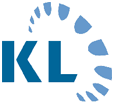 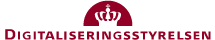 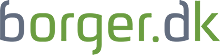 Velkommen
Velkommen – agenda
9.00-9.15 Velkomst ved Carsten Ingerslev, Erhvervsstyrelsen
9.15-9.30: Den fællesoffentlig brugertest ved Mathilde Aastrøm, Digitaliseringsstyrelsen
9.30-10.00: Indhold i den fællesoffentlige brugertest ved Ditte-Lene Sørensen, Erhvervsstyrelsen
Pause
10.10-10.25: Integration til Virk
10.25-10.40: Integration til borger.dk
10.40-11.00: Spørgsmål
Velkommen
v/Carsten Ingerslev, Erhvervsstyrelsen
Overordnet om den fællesoffentlige brugertest 
v/ Mathilde Illum Aastrøm, Digitaliseringsstyrelsen
Krav om brugertest
Kravet
Brugertesten skal vise, at de relevante målgrupper ved hjælp af løsningen kan 1) gennemføre en relevant opgave, 2) med et minimum af spild,  og 3) på en tilfredsstillende måde ved hjælp af løsningen. 

Indhold:
Kan brugerne gennemføre deres opgaver i den digitale løsning?
Laver brugerne kritiske fejl under opgaveløsningen?
Er brugeren tilfreds med den digitale selvbetjeningsløsning?

Tidspunkt
Løsningen skal testes når den er færdigudviklet, men før den sættes i produktion.
Forankring
Den fællesoffentlige brugertest er forankret i Udviklingsvejledning for God Selvbetjening. Ønsket er et øget fokus på brugervenlighed i offentlige løsninger generelt.

Udviklingsvejledningen for god selvbetjening ‘ejes’ af Styregruppen for Digitaliseringsstrategien 2011-2015, der har ansvar for implementeringen af den fællesoffentlige digitaliseringsstrategi. Digitaliseringsstyrelsen er sekretariat.

Udviklingsvejledningen består af en række anbefalinger og krav, som gælder for offentlige selvbetjeningsløsninger – den fællesoffentlige brugertest er ultimo maj 2015 indført som krav 2.10 i udviklingsvejledningen.

Obligatoriske borger- og virksomhedsrettede løsninger skal leve op til kravet om brugertest.
[Speaker Notes: Carsten har talt om baggrunden og motivationen for fællesoffentligt at udvikle og implementere en fællesoffentlig brugertest. Nu vil vi komme ind på hvordan den er forankret, udviklet og hvem den omfatter.]
Afsæt – og den intensive udviklingsproces
Sommer 2014: Styregruppen for digitaliseringsstrategien ønsker at tilpasse Udviklingsvejledningen for at skærpe kravene til kommende obligatoriske selvbetjeningsløsninger, så kvaliteten af selvbetjeningsløsninger højnes.

Efterår 2014: Brugertesten udvikles i fællesoffentligt samarbejde og pilottestes på virksomheds- og borgerrettede løsninger. Herefter i høring.  

Maj 2015: Styregruppen for Digitaliseringsstrategien vedtager indførslen af den standardiserede fællesoffentlige brugertest i Udviklingsvejledningen, som træder i kraft 19. maj 2015. Det besluttes samtidig, at testen skal evalueres efter 1 år.
Testen, bølge 4 og fremad
Beståelse af testen er et krav til alle offentlige, digitale, obligatoriske selvbetjeningsløsninger og er en anbefaling til alle ikke-obligatoriske løsninger

1.12.2015 bliver det obligatorisk for brugerne at anvende selvbetjeningsløsninger på en række kommunale- og statslige områder når bølge 4-lovgivningen træder i kraft.

Det er myndighedernes ansvar, at løsningen har bestået testen før den gøres tilgængelig for brugerne. 

Erfaringer med testen, herunder også fra bølge 4, indgår i den kommende evaluering af testen.
Den standardiserede fællesoffentlige brugertest

v/ Ditte-Lene Sørensen, Erhvervsstyrelsen
Krav om brugertest - formål
Kravet
Brugertesten skal vise, at de relevante målgrupper ved hjælp af løsningen kan 1) gennemføre en relevant opgave, 2) med et minimum af spild,  og 3) på en tilfredsstillende måde ved hjælp af løsningen. 

Indhold
Kan brugerne gennemføre deres opgaver i den digitale løsning?
Laver brugerne kritiske fejl under opgaveløsningen?
Er brugeren tilfreds med den digitale selvbetjeningsløsning?
[Speaker Notes: Det fællesoffentlige krav om beståelse af en brugertest har som nævnt helt grundlæggende til formål at sikre at løsningerne er brugervenlige, og kan brugerne kan finde ud af bruge dem.
 
Kravet tager afsæt i den internationale standard for brugervenlighed,  og måler på tre parametre:
gennemførsel,
minimum af spild
tilfredsstillende måde (for brugeren).]
Fra international standard til krav
[Speaker Notes: Det fællesoffentlige krav om beståelse af en brugertest har som nævnt helt grundlæggende til formål at sikre at løsningerne er brugervenlige, og kan brugerne kan finde ud af bruge dem.
 
Kravet tager afsæt i den internationale standard for brugervenlighed,  og måler på tre parametre:
gennemførsel,
minimum af spild
tilfredsstillende måde (for brugeren).]
Beståelse af kravet
Minimumskrav:

80 pct af testpersonerne skal kunne gennemføre løsningen
80 pct af testpersonerne må ikke opleve kritiske fejl
Kritisk fejl: fejl som testperson ikke selv kan løse, eller må søge hjælp udenfor løsningen, 2) en fejl, der betyder at formålet med løsningen ikke er opnået på trods af løsningen er gennemført.
Den samlede brugertilfredshed skal være på minimum 4, på en skala fra 1-5, hvor 5 er det bedste.
Tilfredshed opgøres som gennemsnit af alle testpersoners svar på samtlige spørgsmål.
[Speaker Notes: Som Mathilde var inde på har der jo været en proces, hvor der er gennemført pilottest af testen – det er blandt andet disse, der har været med til at fastsætte, hvad niveauerne skal være.]
Formkrav til brugertesten
Skal gennemføres af en uvildig part
Testvejledning skal følges
Tilbagemeldingsskabelon / rapport skal udfyldes
Testen gennemføres som uhjulpen opgaveløsning
Testpersonen skal på forhånd modtage de data, som er nødvendige for at gennemføre testen
Testperson interviewes om observationer efter løsning af hver enkelt opgave
Skal gennemføres på den platform, der forventes, at være den mest anvendte af brugerne (PC, tablet eller telefon)
Virk og Borger.dk skal modtage kopi af den beståede brugertest ved integration til portalen
[Speaker Notes: For at sikre sammenlignelighed mellem testen, sikre en ensartet kvalitet og gøre vurderingen så objektiv som mulig, er der fastsat en række formkrav til testen.]
Testleder
Testleder skal:
Være uvildig
Have erfaring med personlige brugerinterview og kvalitativ metode
Have udført brugertest på digitale selvbetjeningsløsninger indenfor det seneste år
Sikre audio og visuel dokumentation, dvs. optagelse af testpersonens stemme og skærmen, hvor testen udføres
[Speaker Notes: For at sikre sammenlignelighed mellem testen, sikre en ensartet kvalitet og gøre vurderingen så objektiv som mulig, er der fastsat en række formkrav til testen.]
Testdeltagere
Testpersonerne må ikke:
have testet andre digitale løsninger i min. tre måneder
have testet den pågældende løsning før
have relation til myndighed, leverandør, testleverandør eller arbejde professionelt med brugertest
[Speaker Notes: For at sikre sammenlignelighed mellem testen, sikre en ensartet kvalitet og gøre vurderingen så objektiv som mulig, er der fastsat en række formkrav til testen.]
‘Relevante opgaver’
Brugertesten måler om brugeren kan gennemføre de relevante opgaver. 

Dvs. der skal testes den eller de primære opgaver, som løsningen leverer.

Har løsningen flere formål, der retter sig mod forskellige målgrupper, skal gennemføres en brugertest for hver målgruppe. 

Hovedformålet og eventuelle delmål skal beskrives tydeligt – og danner grundlag for definition af målgruppen
[Speaker Notes: Hvis vi ser på kravet ud fra den enkelte løsning, hvad er kravet så?.]
‘Relevante målgrupper’
Testen skal gennemføres på 6 virkelige og relevante brugere fra den primære målgruppe, som løsningen retter sig mod.

Retter løsningen sig mod flere markant forskellige målgrupper, skal løsningens testes med minimum 6 virkelige og relevante brugere fra hver målgruppe

Målgruppe skal forstås bredt, og det er ikke nødvendigt at segmentere på baggrund af fx IT-kendskab, indkomst, alder, bopæl o.lign.

Rekruttering af testpersoner skal ske i et tilfældigt udvalg af personer i målgruppen.
Hvad er testen ikke?
Testen erstatter ikke brugerinddragelse i udviklingsprocessen.

Testen skal ses som en eksamen, hvor løsningen ”beviser”, at løsningen kan leve op til en række krav.

For at kunne bestå eksamen/testen skal man have udviklet løsningen med brugeren i centrum.

Dvs. brugertesten er simpel og bør derfor ikke være særlig omkostningsfuld. (Forventning på baggrund af pilottesten ca. 25.000 kr. + 5000 kr. pr. løsning)
Pause
Integration til Virk

Jakob Jensen, Virks myndighedsteam myndighedsteam@erst.dk
Integration til borger.dk

v/ Bente Andreasen, borger.dk
Spørgsmål